מערכת שידורים לאומית
לשון הרע
חינוך ערכי חברתי ז-ט
שם המורה: עדי פינצי
מה נלמד היום?
למה מתכוונים כשאומרים לשון הרע?
האם אני שותף ללשון הרע מבלי לדעת?
מהו חוק לשון הרע? ומהן הסנקציות למפר החוק?
איך לשון הרע קשורה לימי הקורונה?
מה עליי לעשות על מנת להימנע מלשון הרע?
למה מתכוונים כשאומרים לשון הרע?
כדי להיכנס לעולם "לשון הרע" 
ולהבין איך אנשים חווים פגיעה מלשון הרע - צפו בסרטון הבא
האם אני שותף ללשון הרע מבלי לדעת?
אחרי שצפיתם בסרטון, האם לדעתכם אתם שותפים ללשון הרע?
יכול להיות שלקחתם חלק בלשון הרע, אך לא באמת התכוונתם לכך? איך אתם מרגישים עם זה?
במרוץ הבלתי פוסק של חיי היום יום קל לנו לשכוח שכל מי שעומד מולנו הוא בנאדם שווה לנו וראוי לכבוד ולאהבה. 
כולנו נופלים לפעמים בלשוננו ובעוד לנו זה מרגיש לא משמעותי, לאחרים, לצד הנפגע זה עלול להיות משמעותי מאוד ואף הרסני.
מהו חוק לשון הרע?
על מנת לשמור על שמנו הטוב ולמנוע מאחרים לפגוע בו, 
חוקק חוק איסור לשון הרע (תשכ"ה, 1965)
החוק מגדיר מהי לשון הרע ואוסר על השימוש בה.
מטרת החוק להגן על כבודו ושמו הטוב של כל אדם באמצעות הטלת איסור פרסום על פרטים העלולים להשפילו או לבזותו ובכך                
                                                     למנוע ניצול לרעה של חופש הביטוי.
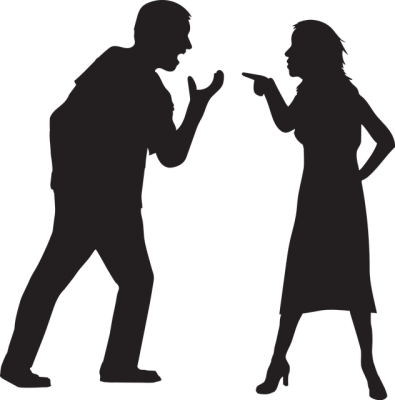 [Speaker Notes: תמונה לקחה מ\
https://www.google.com/url?sa=i&url=https%3A%2F%2Fwww.elihalm.com%2F%25D7%25AA%25D7%2591%25D7%2599%25D7%25A2%25D7%25AA-%25D7%259C%25D7%25A9%25D7%2595%25D7%259F-%25D7%2594%25D7%25A8%25D7%25A2-%25D7%259B%25D7%25A0%25D7%2592%25D7%2593-%25D7%25A2%25D7%2595%25D7%25A8%25D7%259A-%25D7%2593%25D7%2599%25D7%259F-%25D7%25A2%25D7%259C-%25D7%25A4%25D7%25A8%25D7%25A1%25D7%2595%25D7%259D-%25D7%25A9%25D7%25A2%2F&psig=AOvVaw00fboUZuA9-mWXqPUoksZa&ust=1588927503141000&source=images&cd=vfe&ved=0CAIQjRxqFwoTCMjwxLquoekCFQAAAAAdAAAAABAE]
הגדרת לשון הרע
סעיף 1 לחוק "לשון הרע" מגדיר  מהי לשון הרע.
לשון הרע היא כל דבר שפרסומו עלול להוביל לאחת מארבע התוצאות הבאות
1. להשפיל אדם או תאגיד בעיני הבריות או לעשותו מטרה לשנאה, לבוז או ללעג מצדם.
2. לבזות אדם בשל מעשים, התנהגות או תכונות המיוחסים לו.
3. לפגוע באדם במשרתו, אם משרה ציבורית ואם משרה אחרת, בעסקו, במשלח ידו או במקצועו.
4. לבזות אדם בשל גזעו, מוצאו, דתו, מקום מגוריו, מינו או נטייתו המינית.
מהן הסנקציות למפר החוק?
כל מקרה של לשון הרע נבדק לגופו.
איך לשון הרע קשורה לימי הקורונה?
חשבו רגע, האם קיבלתם הודעה כזאת במהלך תקופה הקורונה?
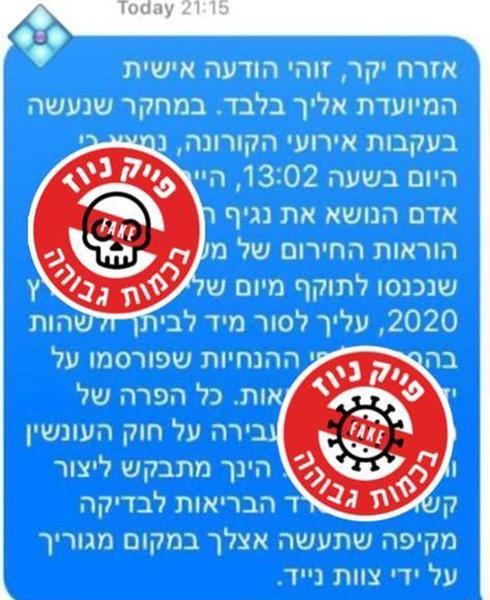 רבים מאתנו, קיבלו הודעות דומות והעבירו הלאה, לרוב מתוך רצון לסייע ולמנוע הידבקות.

האם הודעות מסוג זה הן לשון הרע?
[Speaker Notes: תמנה של פייק ניוז נלקחה מתוך הכתבה הבאה: 
https://www.ynet.co.il/economy/article/B1vZzN1II]
איך לשון הרע קשורה לימי הקורונה?
פרסומים על מקומות בהם שהו חולי קורונה
פרסומים על חולי קורונה
הרשת מלאה בפרסומים בימי הקורונה
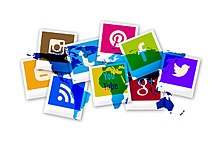 פרסומים על הדבקה המונית באשמת חולה מאומת
[Speaker Notes: כתובת התמונה:
https://www.google.com/url?sa=i&url=https%3A%2F%2Fwww.wikiwand.com%2Fhe%2F%25D7%25A8%25D7%25A9%25D7%25AA_%25D7%2597%25D7%2591%25D7%25A8%25D7%25AA%25D7%2599%25D7%25AA_%25D7%259E%25D7%25A7%25D7%2595%25D7%2595%25D7%25A0%25D7%25AA&psig=AOvVaw2Mp8PNzrN65e0qMcscZqKM&ust=1588930216872000&source=images&cd=vfe&ved=0CAIQjRxqFwoTCNC_h8i4oekCFQAAAAAdAAAAABAj]
איך לשון הרע קשורה לימי הקורונה?
ומה אומר החוק?
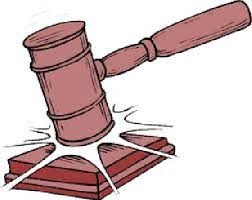 אסור לפרסם דבר מחלתו של אדם תוך ציון שמו או פרסום שם של עסק. כל פרסום שמו של אדם/ עסק בהקשר לכך שהוא חייב הסגר/ להיכנס לבידוד, הוא פרסום לשון הרע.
פגיעה בפרטיות
פגיעה בשם הטוב
[Speaker Notes: כתובת תמונה:

https://sites.google.com/site/siltonhachok1/agdrotsonot]
איך לשון הרע קשורה לימי הקורונה?
אם העברתי את ההודעה שקיבלתי הלאה? (הודעה שלא אני כתבתי)
כל פרסום או שיתוף או העברה של פרסום בפייסבוק או בוואטצאפ או בכל רשת חברתית אחרת, שתוכנם מהווה לשון הרע- ייחשב כפרסום לשון הרע לכל דבר ועניין!
[Speaker Notes: כתובת תמונה:

https://sites.google.com/site/siltonhachok1/agdrotsonot]
מה עליי לעשות על מנת להימנע מלשון הרע?
השתמשו במילים מכבדות, מנומסות ועדינות!
לא לקלל, לא להשמיץ ולא לאיים
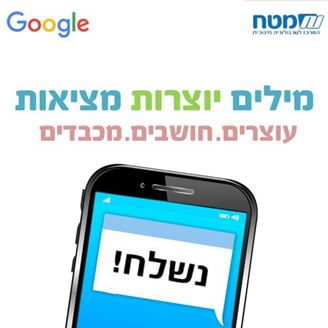 הציגו את נקודת מבטכם!                                     "יצאתי בתחושה לא טובה והרגשתי שלא אמרו לי את כל האמת..."
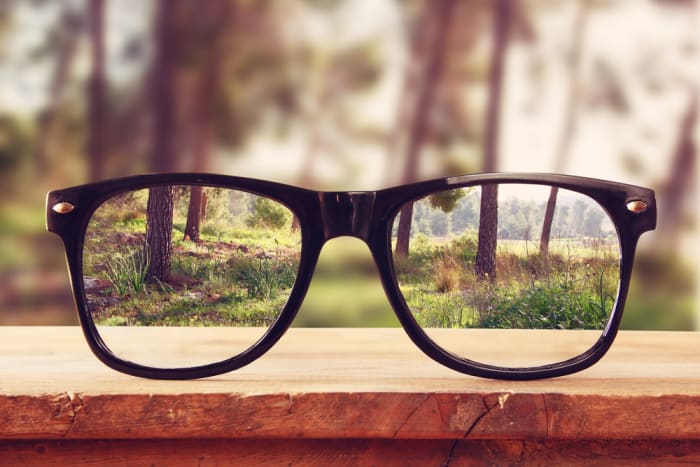 הביעו דעה!  
 "לדעתי.. מהחוויה שלי.. אני חושב ש.."
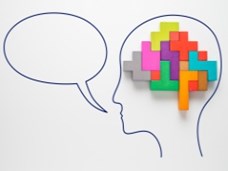 [Speaker Notes: תמונה מילים יוצרות מציאות-
https://www.google.com/url?sa=i&url=http%3A%2F%2Fecat.education.gov.il%2F%25D7%259E%25D7%2599%25D7%259C%25D7%2599%25D7%259D-%25D7%2599%25D7%2595%25D7%25A6%25D7%25A8%25D7%2595%25D7%25AA-%25D7%259E%25D7%25A6%25D7%2599%25D7%2590%25D7%2595%25D7%25AA-%25D7%25A2%25D7%2595%25D7%25A6%25D7%25A8%25D7%2599%25D7%259D-%25D7%2597%25D7%2595%25D7%25A9%25D7%2591%25D7%2599%25D7%259D-%25D7%259E%25D7%259B%25D7%2591%25D7%2593%25D7%2599%25D7%259D&psig=AOvVaw1x3lwxswHQYqXHxX8659k3&ust=1588928244299000&source=images&cd=vfe&ved=0CAIQjRxqFwoTCOj0m5ixoekCFQAAAAAdAAAAABAD


תמונה משקפיים 
–
https://www.google.com/url?sa=i&url=https%3A%2F%2Fhealthy.walla.co.il%2Fitem%2F3102235&psig=AOvVaw1WkGuj1-W8n7Miw1hzR4Gi&ust=1588928099186000&source=images&cd=vfe&ved=0CAIQjRxqFwoTCID25NWwoekCFQAAAAAdAAAAABAF

תמונה הבעת דעה - https://www.google.com/url?sa=i&url=http%3A%2F%2Fpop.education.gov.il%2Ftchumey_daat%2Fivrit_chinhch_leshony%2Fyesodi%2Fnoseem_nilmadim%2Ftiun-shichnoa%2F&psig=AOvVaw3XJhBXpv6cMpPKgpFp8Bln&ust=1588927617234000&source=images&cd=vfe&ved=0CAIQjRxqFwoTCPju0OyuoekCFQAAAAAdAAAAABAE]
מה עליי לעשות על מנת להימנע מלשון הרע?
זכרו!
כל תוכן שאתם מעלים לאינטרנט
 יכול לפגוע בשמו של אדם 
אחר ולחשוף אתכם להוצאת דיבה!
שיתוף פוסט של פגיעה באחר
תמונה מביכה של אחר
סרטון וידאו שעלול לפגוע באחר
פוסט הפוגע בשמו של אחר
תגובה לפוסט של מישהו שכתב על אחר
חשבו לפני שאתם מעלים!
ולסיכום
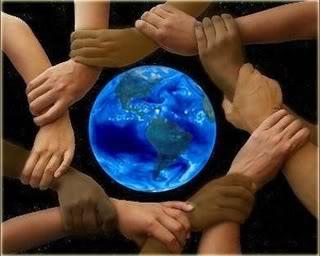 בכל בני האדם מתעוררות תחושות שליליות. 
הכוח שלנו כפרט, הוא לעצור, לנשום ולחשוב מה עלינו לעשות כדי להימנע בפגיעה בזולת. 
כך נהפוך את החברה כולה לחברה טובה יותר, מכילה וסביבה בטוחה לחיות בה.
[Speaker Notes: התמונה נלקחה מ-
https://www.google.com/url?sa=i&url=http%3A%2F%2Fcafe.themarker.com%2Fpost%2F2055054%2F&psig=AOvVaw0bE6DWnnqrL2pJDh-rAuZe&ust=1588928911168000&source=images&cd=vfe&ved=0CAIQjRxqFwoTCIDcn9izoekCFQAAAAAdAAAAABAD]
הפסקה
מערכת שידורים לאומית
סולידריות ואחריות חברתית
חינוך ערכי חברתי ז-ט
שם המורה: עדי פינצי
מה עשינו בשיעור הקודם?
למה מתכוונים כשאומרים לשון הרע?
האם אני שותף ללשון הרע מבלי לדעת?
מהו חוק לשון הרע? ומהן הסנקציות למפר החוק?
איך לשון הרע קשורה לימי הקורונה?
מה עליי לעשות על מנת להימנע מלשון הרע?
מה נלמד בשיעור הזה?
ההשפעה של המכשירים הניידים על חיינו.
עד כמה אנו מחוברים למכשיר הנייד שלנו?
מה בני נוער עושים במכשירים הניידים שלהם?
נלמד מהי סולידריות ואחריות חברתית?
ונחשוב יחד, איך אפשר להרים את העיניים מהמסך וליזום למען החברה כולה.
מכשירים ניידים והשימוש בהם
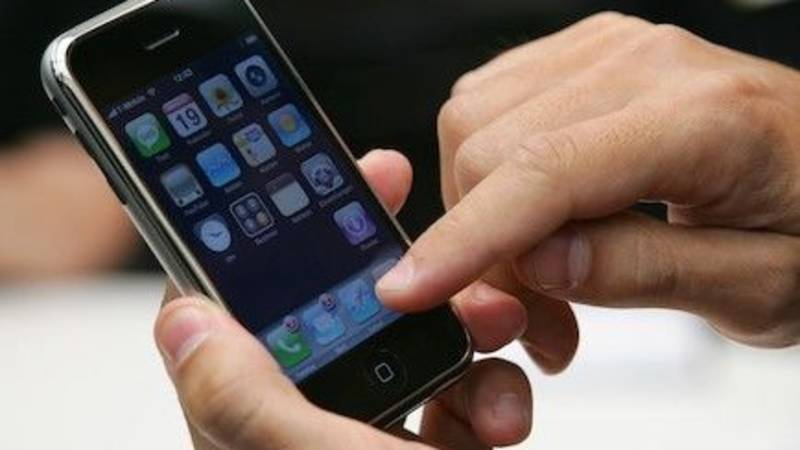 [Speaker Notes: תמונה נלקחה מ – 
https://www.google.com/url?sa=i&url=https%3A%2F%2Fwww.atzuma.co.il%2Fyesody&psig=AOvVaw3Oo3k8s65SRFtC78r-o2U7&ust=1588934223310000&source=images&cd=vfe&ved=0CAIQjRxqFwoTCNjCvLfHoekCFQAAAAAdAAAAABAF]
מי שיש ברשותו/ה מכשיר נייד שת/ירים יד
מי שמשתמש/ת במכשיר הנייד לפחות 10 פעמים ביום שת/ירים יד
מי שמשתמש/ת במכשיר הנייד לשימושים נוספים , פרט לשיחות טלפוניות שת/ירים יד
מי שהשתמש/ה בעבר במכשיר הנייד לשימוש לא חיובי לדעתו/ה שת/ירים יד
מי שלדעתו/ה המכשיר הנייד "הציל" אותו/ה במצבים שונים שת/ירים יד
מי שמרגיש/ה שהוא לא יכול בלי פלאפון שת/ירים יד
מה אנחנו עושים במכשירים הניידים שלנו?
צפו בסרטון הבא הלקוח מתוך התכנית "סליחה על השאלה" המשודרת בכאן 11
בעקבות הסרטון
חשבו רגע עם עצמכם ובכנות
מה אתם עושים כל היום בפלאפון?
האם אצלכם במשפחה יש הגבלה בזמן השימוש בפלאפון?
מה היתרונות החסרונות לדעתכם של השימוש בפלאפון?
האם אתם מרגישים שלעיתים השימוש בפלאפון גוזל זמן יקר עם הסובבים אתכם?
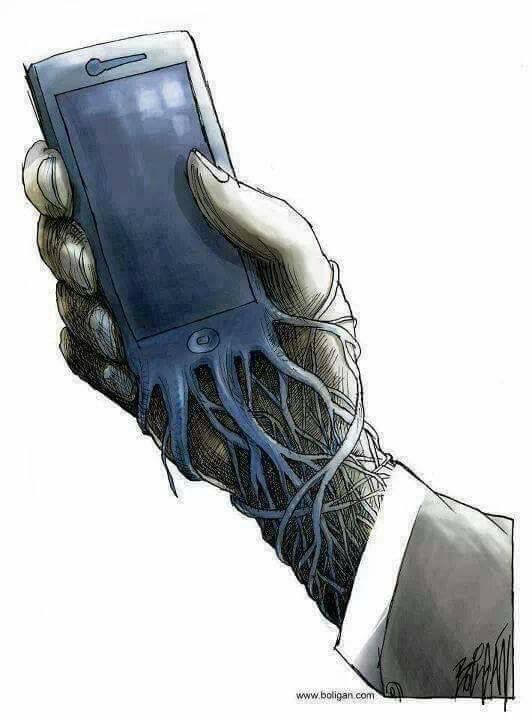 רבים מאתנו כל כך קשורים לטלפון, שהקריקטורה הבאה באה להראות עד כמה אנחנו מחוברים לפלאפון שלנו
[Speaker Notes: את התמונות האלו ראיתי בפייסבוק – בתמונה פה כתוב את שם האתר לדעתי
כנל את 2 התמונות הבאות
www.boligan.com]
כולנו מסתכלים עליו כל הזמן ולא רואים מה קורה סביבנו.
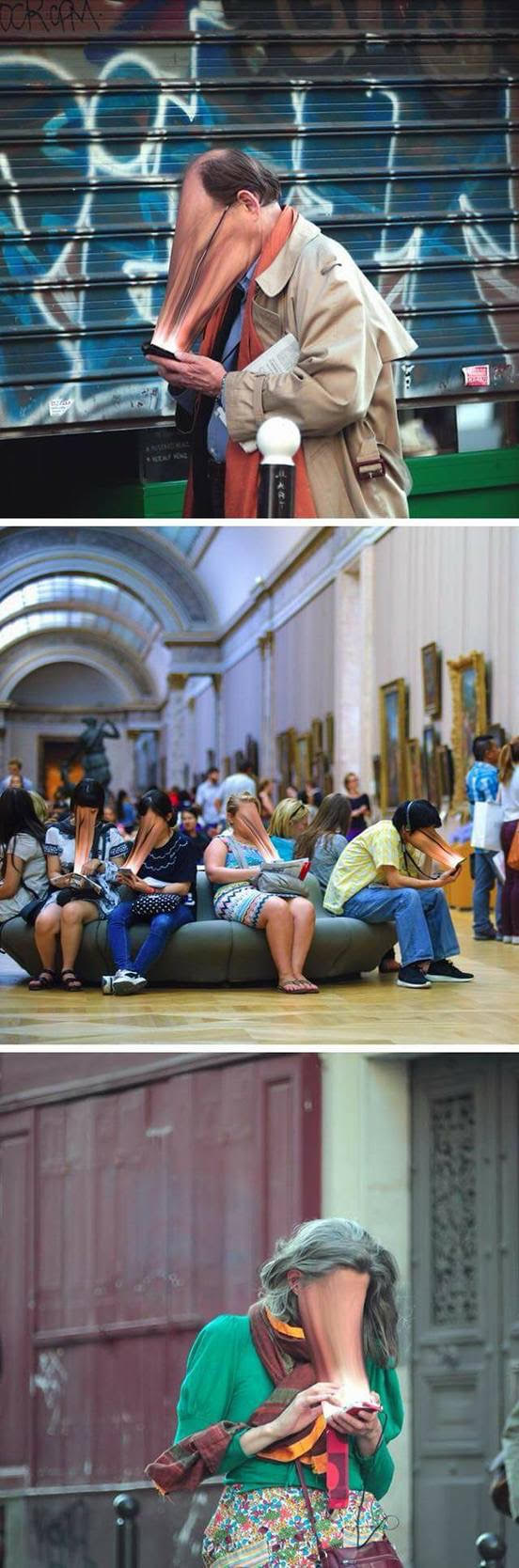 [Speaker Notes: תמונה נלקחה מ – 
https://www.google.com/url?sa=i&url=https%3A%2F%2Fwww.atzuma.co.il%2Fyesody&psig=AOvVaw3Oo3k8s65SRFtC78r-o2U7&ust=1588934223310000&source=images&cd=vfe&ved=0CAIQjRxqFwoTCNjCvLfHoekCFQAAAAAdAAAAABAF]
חלקנו אף עושים מעשים טובים ועוזרים לאחרים, אך מתעדים הכל כדי להראות לעולם מה עשינו.
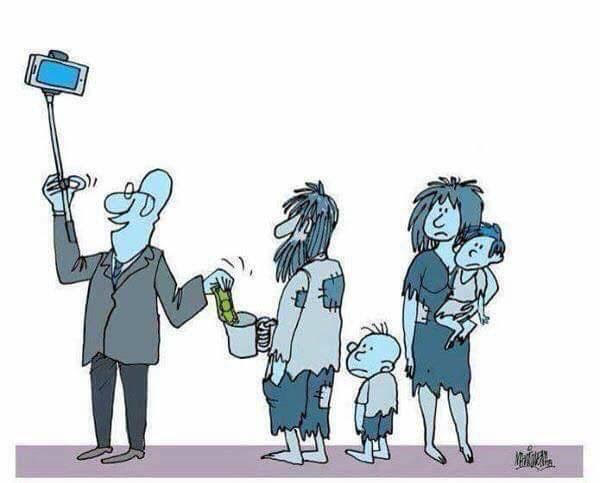 [Speaker Notes: תמונה נלקחה מ – 
https://www.google.com/url?sa=i&url=https%3A%2F%2Fwww.atzuma.co.il%2Fyesody&psig=AOvVaw3Oo3k8s65SRFtC78r-o2U7&ust=1588934223310000&source=images&cd=vfe&ved=0CAIQjRxqFwoTCNjCvLfHoekCFQAAAAAdAAAAABAF]
סולידריות ואחריות חברתית
מהי סולידריות ואחריות חברתית?
כדי להבין מזה סולידריות ואחריות חברתית , אתן דוגמה.
החברה הישראלית, תמיד מתגייסת להושיט יד בעת צרה ולסייע לאדם בסביבתם.
בתקופות משבר החברה הישראלית מציינת אף יותר , ארגונים ואנשים פרטיים מארגנים יוזמות חברתיות.
פעולה זו נקראת סולידריות ואחריות חברתית. למשל: עזרה לקשישים, תמיכה במערך הרפואה העובד קשה מאוד בימים אלו ועוד.
[Speaker Notes: עדי- הטענה היום שרבים מאיתנו נמצאים בפלאפונים ולא רואים מה קורה סביבנו.. בוודאי שזה לא אומר על כולם, צריך להרים את העיניים מהמסכים ולחשוב מה אני בגילי יכול לתרום ולעשות למען החברה – סולידריות ואחריות חברתית]
הרימו את העיניים מהמסכים
סולידריות ואחריות חברתית
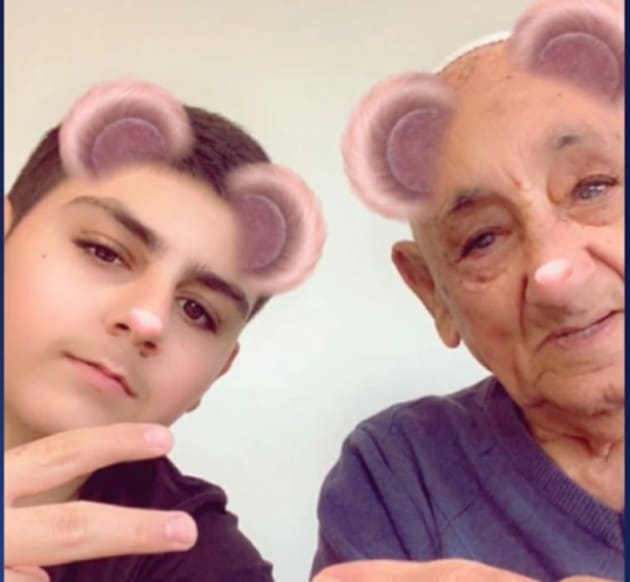 אחד הסיפורים הבולטים של יוזמה אישית לאחרונה היא של נער בן 16, גל אוחנה, שעזב הכל כדי להיות עם סבו יעקב בן ה-89 בתקופת הבידוד.
[Speaker Notes: התמונה והסיפור מהכתבה הבאה:
https://13news.co.il/item/news/domestic/articles/grandfather-corona-1054573/]
הרימו את העיניים מהמסכים
סולידריות ואחריות חברתית
מה אתם יכולים לעשות כדי לקיים את הערכים של סולידריות ואחריות חברתית בחברה שלנו?
[Speaker Notes: התמונה והסיפור מהכתבה הבאה:
https://13news.co.il/item/news/domestic/articles/grandfather-corona-1054573/]
התקשרו למשפחות שלכם, תשאלו אותם אם הם צריכים עזרה במשהו
סולידריות ואחריות חברתית
צרו קשר עם חברים לכיתה דרך הזום ותשאלו לשלומם
רעיונות ליישום
בדקו אולי מישהו בקרבת המגורים שלכם שלא יכול לצאת מהבית צריך עזרה בקניות
הכינו סרטון הסבר לאדם מבוגר, שמסביר על השימוש במכשיר הנייד
הוציאו את הכלב של הרופא השכן, שעסוק במלחמה בקורונה
תודו בדרך יצירתית למי שעוזר לכם לעבור את התקופה הזאת
[Speaker Notes: התמונה והסיפור מהכתבה הבאה:
https://13news.co.il/item/news/domestic/articles/grandfather-corona-1054573/]
ואם שאלתם את עצמכם מה יוצא לכם מזה?
צפו בסרטון הבא וראו עד כמה מעריכים את הנוער המגויס
https://www.youtube.com/watch?v=VPe4EqucbYY
ולסיכום
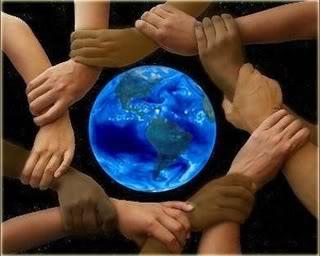 כמו שסיכמנו את השיעור הקודם, אסכם גם את זה
אם רק נרים לרגע את הראש מהמסכים, נוכל להפוך את הכוח שלנו כפרט, לעשות למען הזולת. 
וכך נהפוך את החברה כולה לחברה טובה יותר.
צאו לדרך! ושתפו אותנו ברעיונות שלכם!
[Speaker Notes: התמונה נלקחה מ-
https://www.google.com/url?sa=i&url=http%3A%2F%2Fcafe.themarker.com%2Fpost%2F2055054%2F&psig=AOvVaw0bE6DWnnqrL2pJDh-rAuZe&ust=1588928911168000&source=images&cd=vfe&ved=0CAIQjRxqFwoTCIDcn9izoekCFQAAAAAdAAAAABAD]
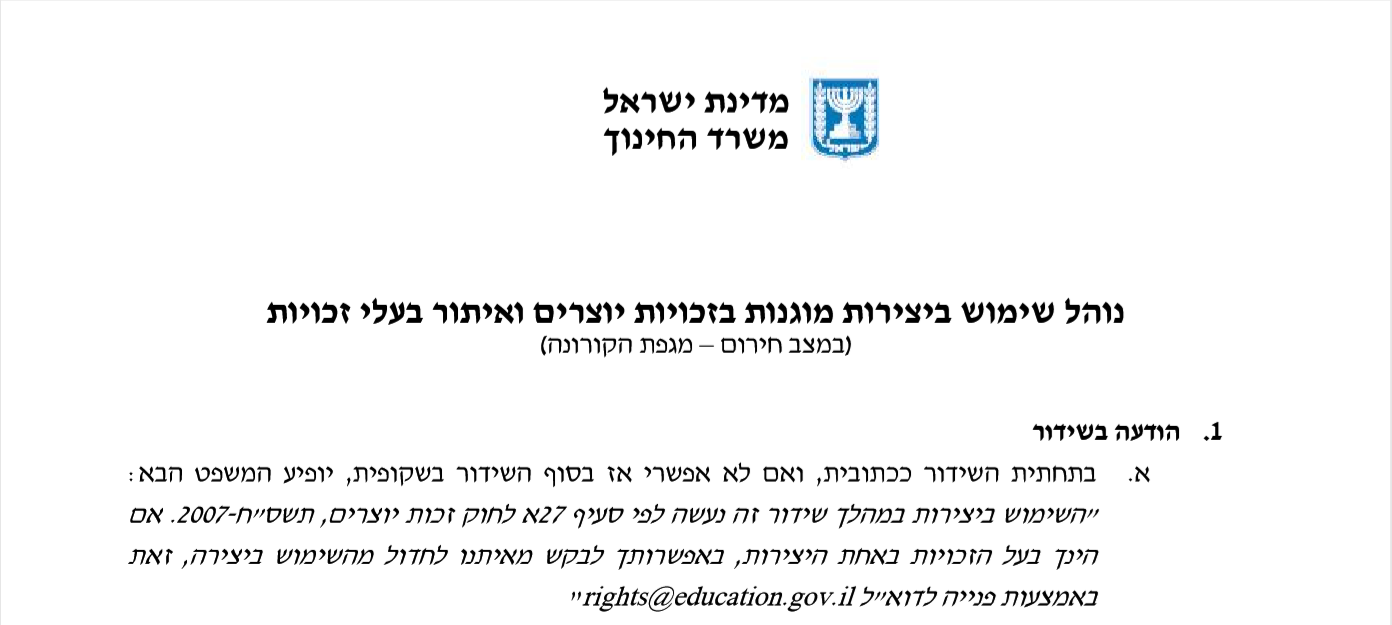 שימוש ביצירות מוגנות בזכויות יוצרים ואיתור בעלי זכויות
השימוש ביצירות במהלך שידור זה נעשה לפי סעיף 27א לחוק זכות יוצרים, תשס"ח-2007. אם הינך בעל הזכויות באחת היצירות, באפשרותך לבקש מאיתנו לחדול מהשימוש ביצירה, זאת באמצעות פנייה לדוא"ל rights@education.gov.il